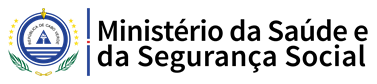 Serviço Nacional de Saúde Cabo Verde (APS)
RETS – 12 a 14/11/18
APS na política de Saúde e o papel dos seguros e planos de saúde na prestação de serviços da APS
Caracterização






APS: CS porta de entrada para o SNS
PS: Proximidade com a população e USB – comunidade
APS faz a promoção da Saúde e prevenção da doença e garante articulação com os demais intervenientes responsáveis pelos determinantes de saúde
Acesso
O SNS é solidário e financiado maioritariamente pelo Estado
Mais de 85%da população vive a menos de 30 minutos de uma estrutura de saúde
Isenção de grupos especiais (grávidas, deficientes, portadores de doenças crónicas, crianças < 5 anos, beneficiários do SNPS não contributivo).
Cobertura
Social: Cobertura do INPS – população 42%  - até 2021 - 57% (prestações diferidas e Doença maternidade e medicamento);
Existência de algumas iniciativas de Seguro privado de saúde;
 Mutualidades de saúde em desenvolvimento - cobre 5% voltadas para APS;
Cobertura trabalhadores de Saúde 100%;
Seguro Obrigatório de Acidente de trabalho 100%;
Comparticipação do INPS nos cuidados de saúde cerca de 9% do orçamento de funcionamento do MS.
Recursos Humanos
APS - CS, PS e USB´s
SNS
Secundários
A H
Terciários
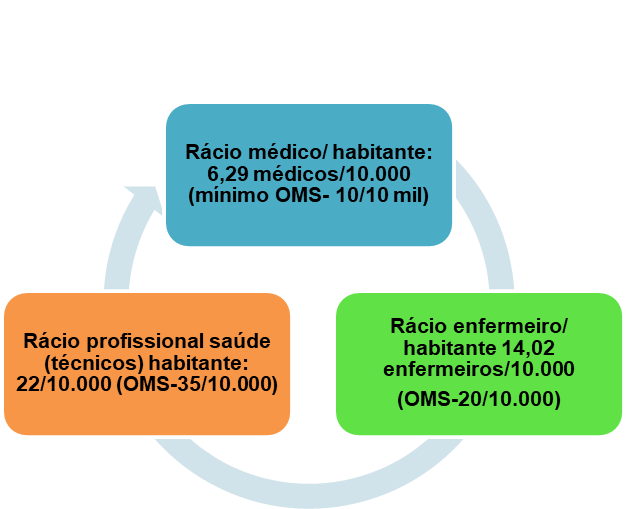 Rede pública de cuidados de saúde
Força de trabalho na APS: formação e trabalho dos técnicos
Existência do PEDRHS que prevê equipas tipo por estrutura de APS 
















Existência de outros documentos estratégicos nomeadamente: Plano de Formação de RHS, Manual de Procedimentos de Gestão de Recursos Humanos, Descrição de Funções, Definição do Perfil de Competências, Manual e Guia de  Acolhimento e integração.
Equipa tipo da Delegacia de Saúde
Equipa tipo Centro de Saúde (5,000 hab.)
Equipa tipo Posto Sanitário (2,000 hab.)
Equipa tipo USB (1,000 hab.)
Distribuição de trabalhadores
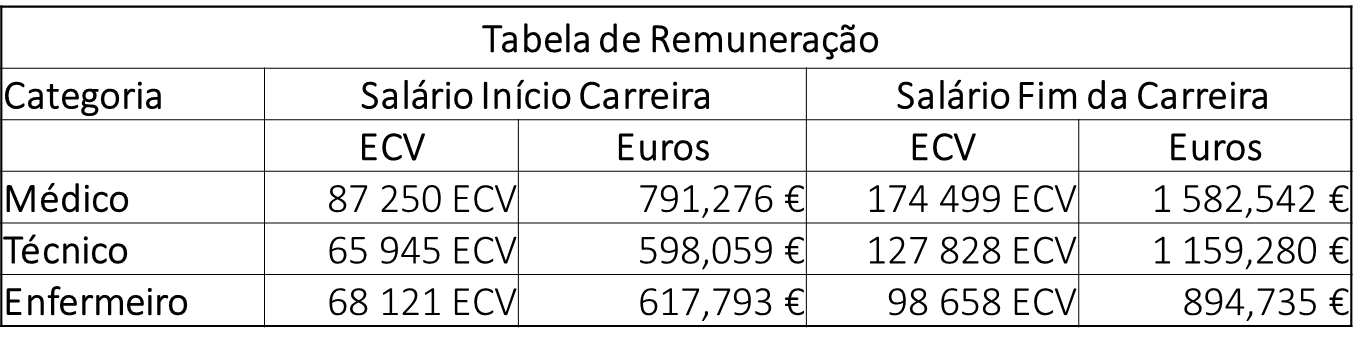 C. Cooperação
Projetos de Formação Especializada com apoio (UFC, Ceará, IMIP, Universidade de Coimbra e OOAS;
Projetos Formação Continua;
Protocolos com universidades e outras instituições
 Especialidade Médica em Medicina Familiar;
 Especialidade de Enfermagem em Saúde Comunitária e Materno Infantil;
Complemento de licenciatura em enfermagem e outras áreas – todas as ilhas;
Mestrado em Gestão e Economia dos Serviços de Saúde
Cooperação
Constrangimentos:
Inexistência no País de instituições para Formação especializada em Saúde;
Nº insuficiente de técnicos em diversas áreas para substituição durante o período de formação; 
Custos diretos e indiretos para formação dos técnicos de saúde no exterior.
Oportunidade 
Parcerias estratégicas na área de Formação Continua e Especializada;
Formalização de protocolos na área de formação continua e especializada;
Uma integração mais efetiva dos membros da RETS, numa perspetiva de cooperação técnica e financeira.
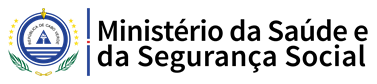 OBRIGADA